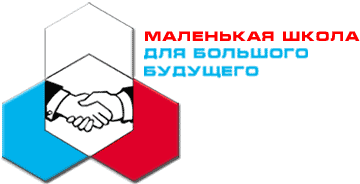 Новости Совета Среднего Звена
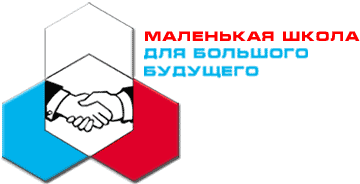 Ребята, которые готовы принять участие в подготовке к оформлению школы – 
вопросы решаем через 

Дарью Семёнову, 
председателя ССЗ
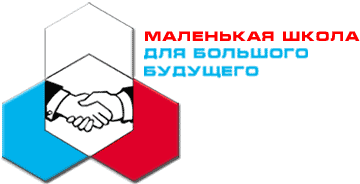 6 марта, сегодня

представители 8а и 8б остаются 
после уроков 
для оформления школы
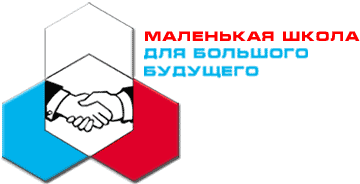 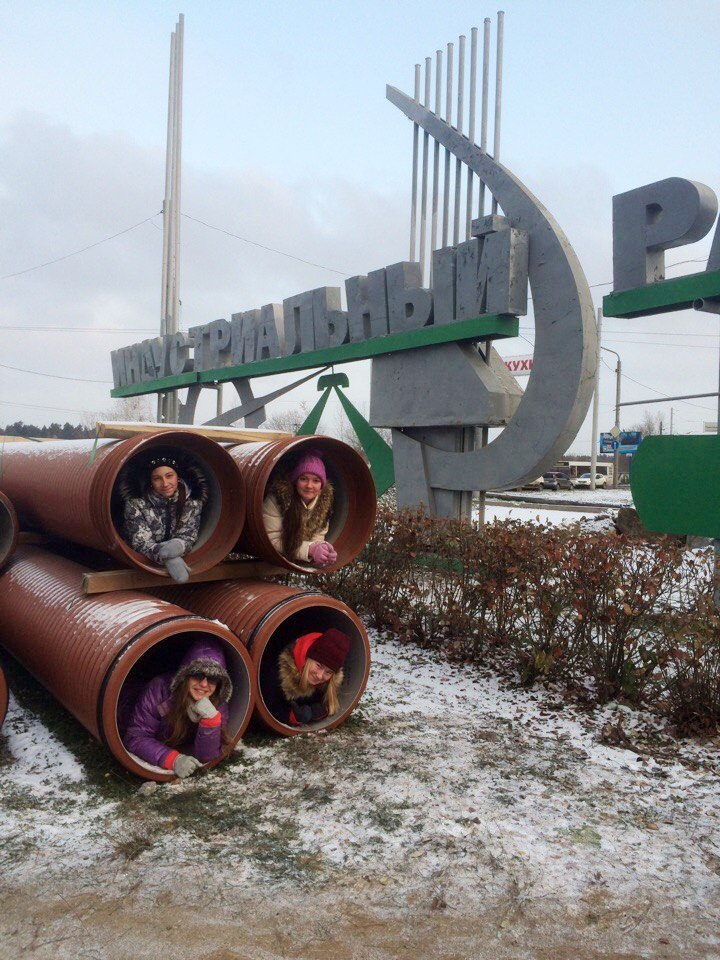 Наша Школа участвует в очень важном конкурсе
необходимо разработать ГИД по Индустриальному району
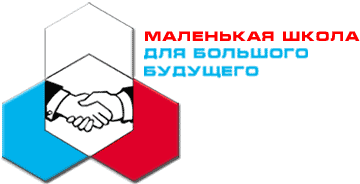 ГИД по Индустриальному району
Фотографии интересных объектов или мест
Разработка маршрута
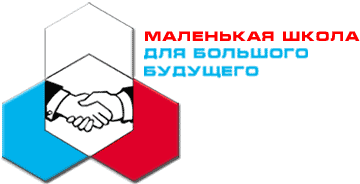 К завтрашнему дню,
7 марта,
СТАРОСТЫ классов назначают 2 ответственных,

фамилии предоставляют Ахремчик А.М. сегодня, 6 марта.